第五单元  分米和毫米
5.1 认识分米和毫米
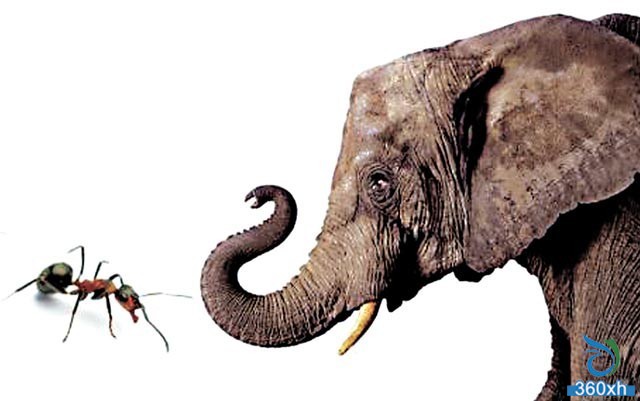 WWW.PPT818.COM
课题引入
同学们的身高是怎样测量的呢？
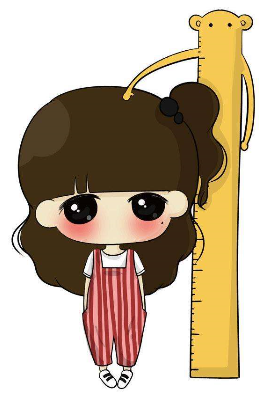 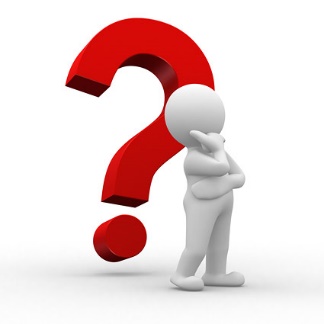 课题引入
三把不同长度的直尺。
15厘米
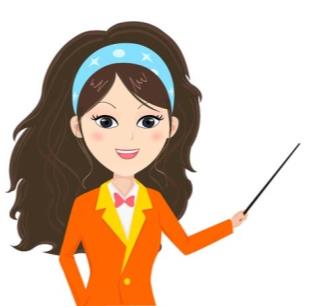 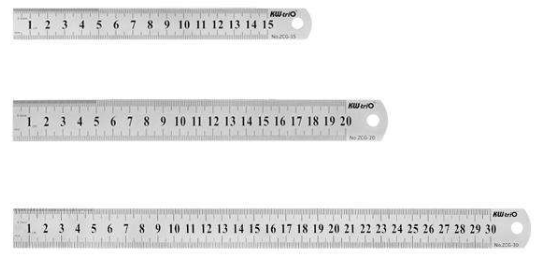 20厘米
30厘米
1分米
课题引入
1分米=10厘米
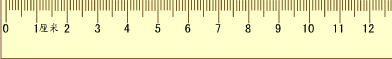 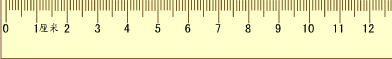 1厘米
直尺上1厘米中间每一小格的长度是1毫米。
1厘米=10毫米
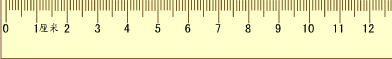 教学新知
分米是比厘米大的长度单位，用字母“dm”表示，
    1米＝10分米    1分米＝10厘米分米  ；
   毫米是比厘米小的长度单位，用字母“mm”表示，
1厘米＝10毫米 。
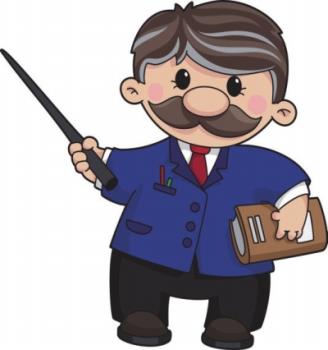 知识要点
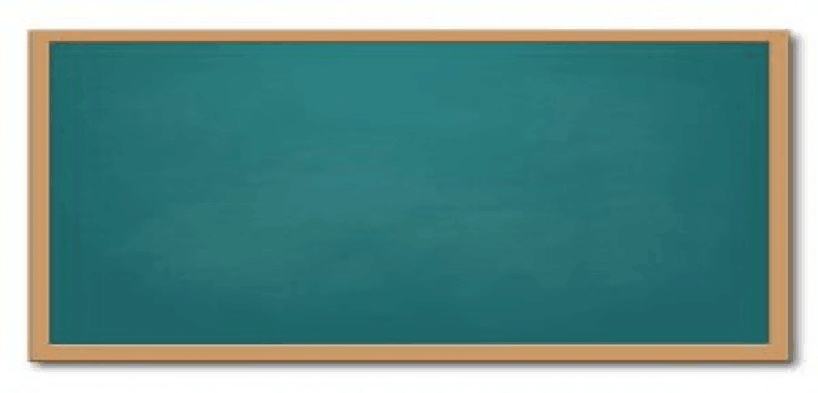 1.结合具体情境和实际测量活动，认识长度单位分米和毫米，初步建立1分米、1毫米的长度观念。
2.知道1厘米＝10毫米，1分米＝10厘米，能感知、估计物体的长度，进一步发展估测意识。
知识梳理
知识点1：认识分米，了解分米与厘米之间的进率：分米是比厘米大的长度单位，用字母“dm”表示，1分米＝10厘米。
【例】填上合适的长度单位。
一支铅笔长约2（     ）        一张桌子高约8（     ）
分米
分米
【讲解】一支铅笔长约2分米，一张桌子高约8分米。这两题如果填厘米都太小了，填米太大了，与实际不符，分米是比厘米大，比米小的长度单位，填分米比较合适。
【方法小结】分米是比厘米大的长度单位，用字母“dm”表示，1分米＝10厘米。
知识梳理
【小练习】
举例说一说身边哪些物体的长度接近1分米。
【参考答案】杯子高度   粉笔盒高度。
知识点2：认识毫米，了解毫米与厘米之间的进率：毫米是比厘米小的长度单位，用字母“mm”表示，1厘米＝10毫米。
【例】量一量，一张银行卡的厚度是多少？
【讲解】 一张银行卡的厚度比较薄，用厘米作单位不合适，选用毫米作单位比较合适，毫米是比厘米小的长度单位，一张银行卡的厚度约是1毫米。
知识梳理
【方法小结】毫米是比厘米小的长度单位，用字母“mm”表示，1厘米＝10毫米。
【小练习】
1.填上合适的长度单位。
银行卡厚1（        ）      橡皮长4（         ）
课桌长6（         ）        铅笔长18（         ）
厘米
毫米
分米
厘米
课堂练习
1.1米＝（     ）厘米。
2.填上合适的长度单位。
小明的身高140（     ），她睡的床长2（     ），用的铅笔长20（      ）。
100
米
厘米
厘米
3.量纸片的厚度，用（     ）作单位比较合适；量课桌的长度，用（     ）做单位比较合适。
4.我们学过的长度单位有（    ）、（    ）、（    ）、（    ）。
毫米
分米
米
毫米
分米
厘米
课堂练习
5.填一填。
1分米＝（     ）厘米  1米＝（     ）分米  1厘米＝（     ）毫米
10
10
10
6.填上合适的单位名称。
  1支铅笔长18（     ）    一枚5角硬币的厚度约1（     ）
 一根黄瓜长3（     ）    一栋教学楼高40（      ）
毫米
厘米
米
分米
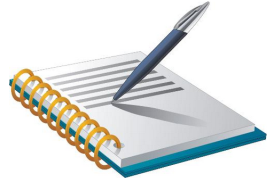 7.看图填一填。
课堂练习
②
①号线段长（     ）厘米（     ）毫米；②号线段长（     ）厘米（     ）毫米。
①
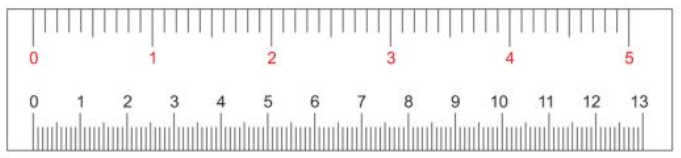 2
1
3
4
1分米
课堂练习
8.画一画。
（1）画一条长1分米的线段。
（2）画一条长45毫米的线段。
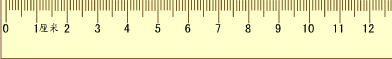 【参考答案】 （1）
45毫米
课堂练习
（2）
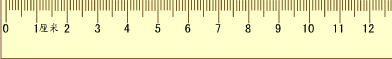 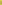 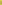 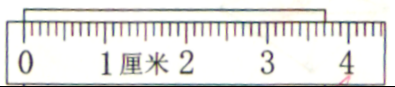 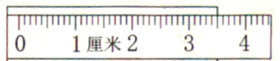 课后习题
1.下面的哪种测量方法正确？在正确的下面打“√”。
（       ）                                    （       ）
√
2.上面左图中的线段长（     ）厘米（     ）毫米，合（     ）毫米。
3.在直尺上，数字0和1之间有（     ）个小格，每1个小格代表（     ）毫米，10个小格就是(     )厘米。
7
3
37
10
1
1
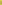 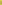 94厘米
课后习题
4.1分米＝（     ）厘米＝（     ）毫米
5.画一画。
（1）画一条比1分米短6厘米的线段。
（2）画一条比3厘米长20毫米的线段。
3
3
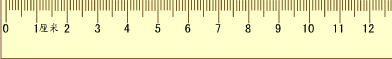 【参考答案】 （1）
5厘米
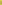 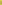 课后习题
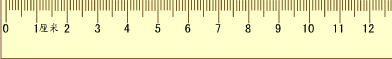 （2）
6.先估一估，再量一量。
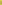 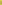 课后习题
【参考答案】 学生根据自己课桌先估计后测量，体验该过程。答案不唯一。
7.想一想，你身边哪些物体的长度大约1分米？请举例说明。（至少说出3种物体）
【参考答案】杯子高度、粉笔盒高度、圆形餐巾纸的直径等 。
8.一本书厚10毫米，多少本这样的书厚1分米？
【参考答案】  10本  讲评：10毫米＝1厘米  1分米里面有10个1厘米，所以10本书厚1分米。